ECE 252 / CPS 220 Advanced Computer Architecture ILecture 16Multi-threading
Benjamin Lee
Electrical and Computer Engineering
Duke University

www.duke.edu/~bcl15
www.duke.edu/~bcl15/class/class_ece252fall11.html
ECE252 Administrivia
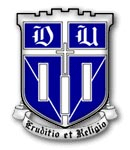 15 November – Homework #4 Due

Project Proposals

ECE 299 – Energy-Efficient Computer Systems
www.duke.edu/~bcl15/class/class_ece299fall10.html
Technology, architectures, systems, applications
Seminar for Spring 2012. 
Class is paper reading, discussion, research project
In Fall 2010, students read >35 research papers.
In Fall 2012, read research papers. 
In Fall 2012, also considering textbook “The Datacenter as a Computer: An Introduction to the Design of Warehouse-scale Machines.”
ECE 252 / CPS 220
2
Last Time
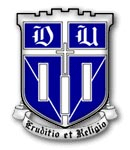 Out-of-order Superscalar
Hardware complexity increases super-linearly with issue width

Very Long Instruction Word (VLIW)
Compiler explicitly schedules parallel instructions
Simple hardware, complex compiler
Later VLIWs added more dynamic interlocks

Compiler Analysis
Use loop unrolling and software pipelining for loops, trace scheduling for more irregular code
Static compiler scheduling is difficult in presence of unpredictable branches and variable memory latency
ECE 252 / CPS 220
3
Multi-threading
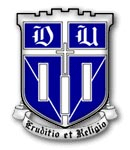 Instruction-level Parallelism
Objective: Extract instruction-level parallelism (ILP)
Difficulty: Limited ILP from sequential thread of control

Multi-threaded Processor
Processor fetches instructions from multiple threads of control
If instructions from one thread stalls, issue instructions from other threads

Thread-level Parallelism
Thread-level parallelism (TLP) provides independent threads
Multi-programming – run multiple, independent, sequential jobs
Multi-threading – run single job faster using multiple, parallel threads
ECE 252 / CPS 220
4
Increasing Pipeline Utilization
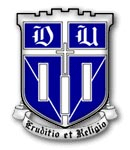 In an out-of-order superscalar processor, many apps cannot fully use execution units

Consider percentage of issue cycles in which processor is busy.

Tullsen, Eggers and Levy. “Simultaneous multi-threading,” ISCA 1995.
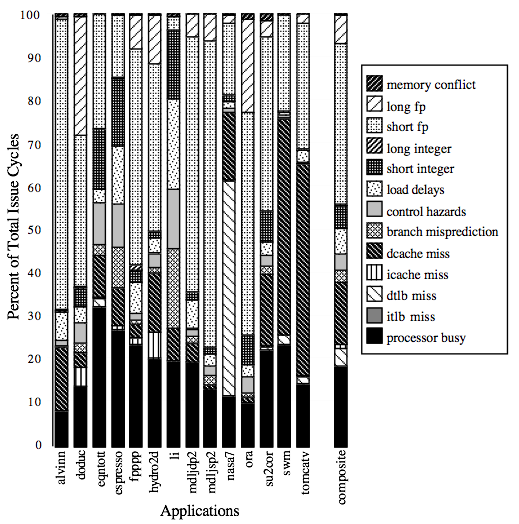 ECE 252 / CPS 220
5
Issue width
Time
Superscalar (In)Efficiency
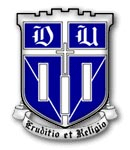 Instruction issue
Completely idle cycle (vertical waste)
Partially filled cycle, i.e., IPC < 4
(horizontal waste)
ECE 252 / CPS 220
6
t0
t1
t2
t3
t4
t5
t6
t7
t8
t9
t10
t11
t12
t13
t14
F
D
X
M
W
F
D
D
D
D
X
M
W
F
F
F
F
D
D
D
D
X
M
W
F
F
F
F
D
D
D
D
Pipeline Hazards
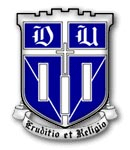 LW 	r1, 0(r2)
LW 	r5, 12(r1)
ADDI 	r5, r5, #12
SW 	12(r1), r5
Data Dependencies
Dependencies exist between instructions
Example: LW-LW (via r1), LW-ADDI (via r5), ADDI-SW (via r5)

Solutions 
Interlocks stall the pipeline (slow)
Forwarding paths (requires hardware, limited applicability)
ECE 252 / CPS 220
7
Vertical Multithreading
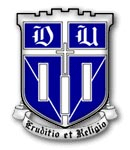 Issue width
Instruction issue
Second thread interleaved cycle-by-cycle
Time
Partially filled cycle, i.e., IPC < 4
(horizontal waste)
With cycle-by-cycle interleaving, remove vertical waste
ECE 252 / CPS 220
8
t0
t1
t2
t3
t4
t5
t6
t7
t8
t9
T1: 	LW 	r1, 0(r2)
T2: 	ADD 	r7, r1, r4
T3:	XORI 	r5, r4, #12
T4:	SW 	0(r7),  r5
T1:	LW 	r5, 12(r1)
F
D
X
M
W
F
D
X
M
W
F
D
X
M
W
F
D
X
M
W
F
D
X
M
W
Multithreading
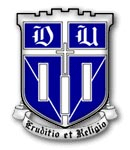 Interleave instructions from multiple threads in pipeline
Example: Interleave threads (T1, T2, T3, T4) in 5-stage pipeline

For any given thread, earlier instruction writes-back (W) before later instruction reads register file (D). 
Example: [T1: LW r1, 0(r2)] writes back before [T1: LW r5, 12(r1)] decodes
ECE 252 / CPS 220
9
CDC 6600 Peripheral Processors
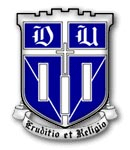 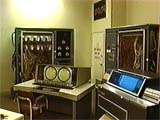 Cray (1964) built first multithreaded hardware architecture

Pipeline with100ns clock period
10 “virtual” I/O processors  provides thread-level parallelism
Each virtual processor executes one instruction every 1000ns (= 1ms)
Minimize processor state with accumulator-based instruction set
ECE 252 / CPS 220
10
PC
1
PC
1
PC
1
PC
1
IR
X
Y
2
2
Simple Multithreaded Pipeline
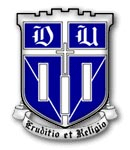 GPR1
GPR1
I$
GPR1
GPR1
D$
+1
Thread select
Additional State: One copy of architected state per thread (e.g., PC, GPR)
Thread Select: Round-robin logic; Propagate thread ID down pipeline to access correct state (e.g., GPR1 versus GPR2)

Software (e.g., OS) perceives multiple, slower CPUs
ECE 252 / CPS 220
11
Multithreading Costs
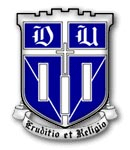 User State (per thread)
Program counters
Physical register files

System State (per thread)
Page table base register
Exception handling registers

Overheads and Contention
Threads contend for shared caches, TLB
Alternatively, threads require additional cache, TLB capacity
Scheduler (OS or HW) manages threads
ECE 252 / CPS 220
12
Fine-Grain Multithreading
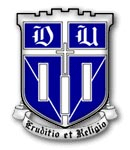 Switch threads at instruction-granularity

Fixed Interleave (CDC 6600 PPUs, 1964)
PPU – peripheral processing unit
Given N threads, each thread executes one instruction every N cycles
Insert pipeline bubble (e.g., NOP) if thread not ready for its slot

Software-controlled Interleave (TI ASC PPUs, 1971)
PPU – peripheral processing unit
OS explicitly controls thread interleaving
Example: blue thread scheduled 2x as often as orange, purple thread



Why was thread scheduling introduced for peripheral processing units first?
ECE 252 / CPS 220
13
Denelcor HEP (1982)
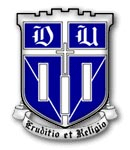 First commercial hardware-threading for main CPU
Architected by Burton Smith
Multithreading previously used to hide long I/O, memory latencies in PPUs











Up to 8 processors, 10 MHz Clock
120 threads per processor
Precursor to Tera MTA
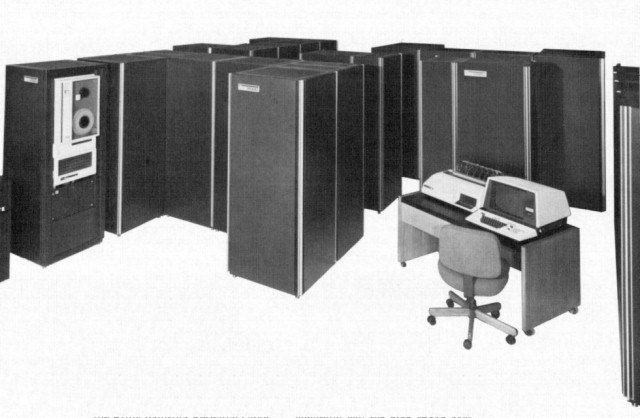 ECE 252 / CPS 220
14
Tera MTA (1990)
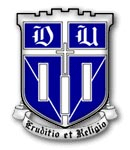 Up to 256 processors
Up to 128 threads per processor









Processors and memories communicate via a 3D torus interconnect
Nodes linked to nearest 6 neighbors

Main memory is flat and shared
Flat memory  no data cache
Memory sustains 1 memory access per cycle per processor
Why does this make sense for a multi-threaded machine?
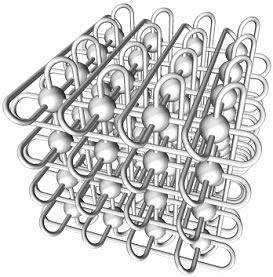 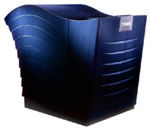 ECE 252 / CPS 220
15
MIT Alewife (1990)
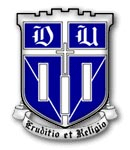 Anant Agarwal at MIT

SPARC
RISC instruction set architecture from Sun Microsystems
Alewife modifies SPARC processor

Multithreading
Up to 4 threads per processor
Threads switch on cache miss
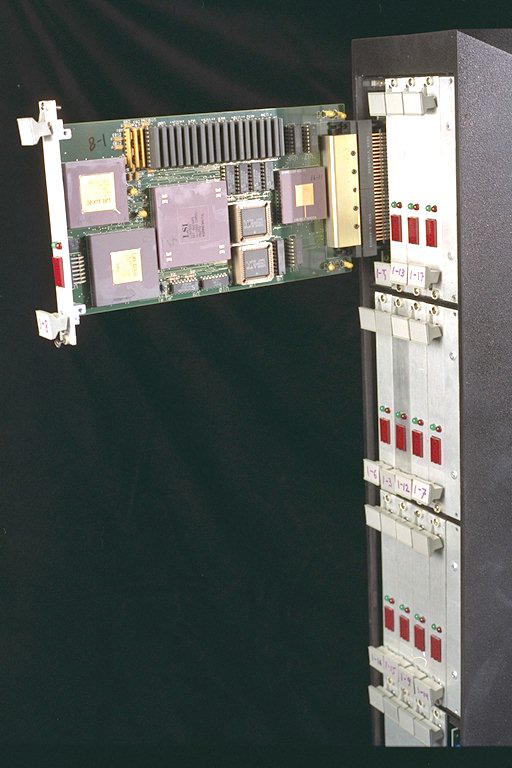 ECE 252 / CPS 220
16
Coarse-Grain Multithreading
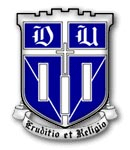 Switch threads on long-latency operation

Tera MTA designed for supercomputing applications with large data sets and little locality
Little locality  no data cache
Many parallel threads needed to hide long memory latency
If one thread accesses memory, schedule another thread in its place

Other applications may be more cache friendly
Good locality  data cache hits
Provide small number of threads to hide cache miss penalty
If one thread misses cache, schedule another thread in its place
ECE 252 / CPS 220
17
Multithreading & “Simple” Cores
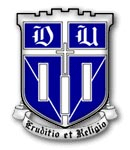 IBM PowerPC RS64-IV (2000)
RISC instruction set architecture from IBM
Implements in-order, quad-issue, 5-stage pipeline
Up to 2 threads per processor

Oracle/Sun Niagara Processors (2004-2009)
Targets datacenter web and database servers. 
SPARC instruction set architecture from Sun
Implements simple, in-order core

Niagara-1 (2004) – 8 cores, 4 threads/core
Niagara-2 (2007) – 8 cores, 8 threads/core
Niagara-3 (2009) – 16 cores, 8 threads/core
ECE 252 / CPS 220
18
Why Simple Cores?
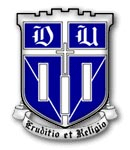 Switch threads on cache miss
If a thread accesses memory, flush pipeline switch to another thread


Simple Core Advantages
Minimize flush penalty with short pipeline (4 cycles in 5-stage pipeline)
Reduce energy cost per op (out-of-order execution consumes energy)


Simple Core Trade-off
Lower single-thread performance
Higher multi-thread performance and energy efficiency
ECE 252 / CPS 220
19
Oracle/Sun Niagara-3 (2009)
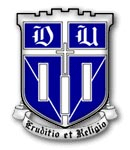 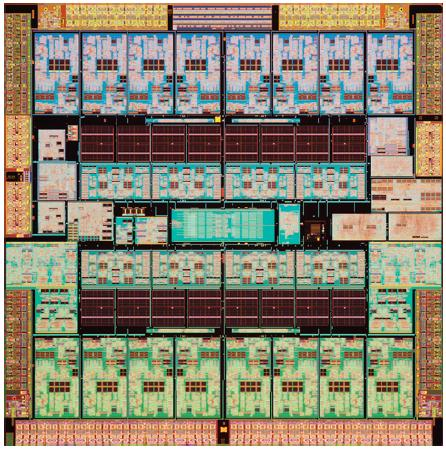 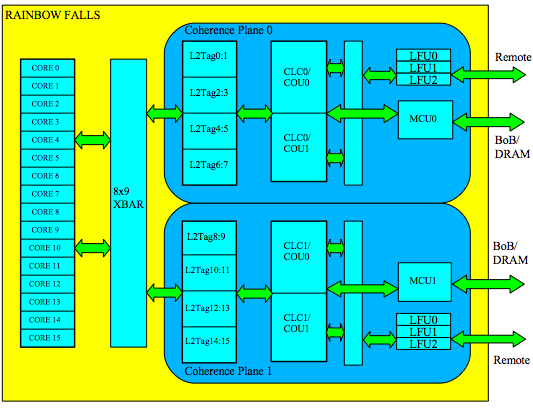 ECE 252 / CPS 220
20
Issue width
Time
Superscalar (In)Efficiency
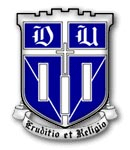 Instruction issue
Completely idle cycle (vertical waste)
Partially filled cycle, i.e., IPC < 4
(horizontal waste)
ECE 252 / CPS 220
21
Vertical Multithreading
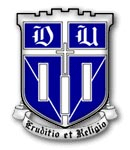 Issue width
Instruction issue
Second thread interleaved cycle-by-cycle
Time
Partially filled cycle, i.e., IPC < 4
(horizontal waste)
Vertical multithreading reduces vertical waste with cycle-by-cycle interleaving.
However, horizontal waste remains.
ECE 252 / CPS 220
22
Chip Multiprocessing (CMP)
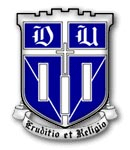 Issue width
Completely idle cycle (vertical waste)
Time
Partially filled cycle, i.e., IPC < 4
(horizontal waste)
Chip multiprocessing reduces horizontal waste with simple (narrower) cores.
However, vertical waste remains. And ILP is bounded.
ECE 252 / CPS 220
23
Issue width
Time
Simultaneous Multithreading (SMT)
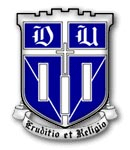 Interleave multi-threaded instructions with no restrictions.
Tullsen, Eggers, Levy. University of Washington, 1995.
ECE 252 / CPS 220
24
IBM Power4  IBM Power5
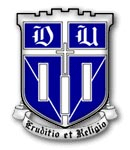 Power4
	- Single-threaded processor
	- Out-of-order execution, superscalar (8 execution units)
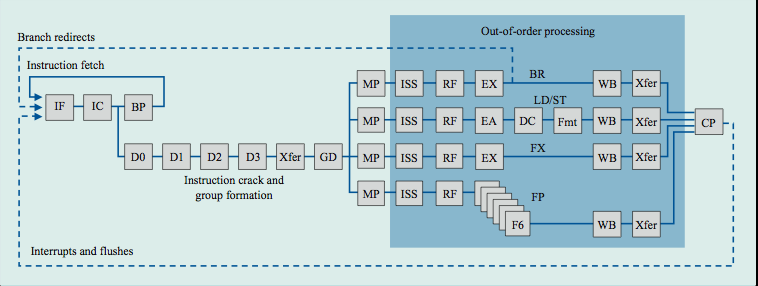 ECE 252 / CPS 220
25
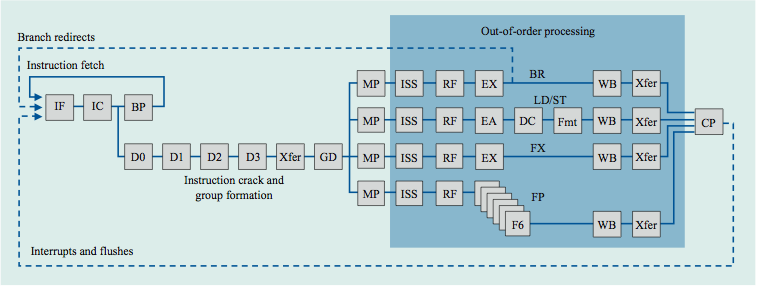 IBM Power4  IBM Power5
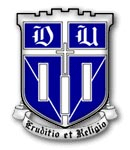 Power4 – single-threaded processor, 8 execution units
Power5 – dual-threaded processor, 8 execution units
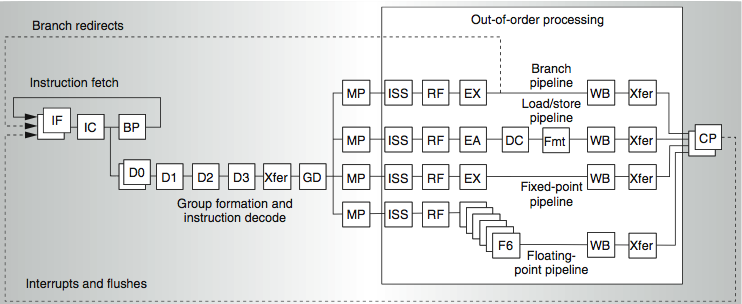 ECE 252 / CPS 220
26
IBM Power5 Data Flow
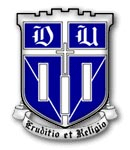 Program Counter: duplicate and alternate fetch between two threads
 Return Stack: duplicate since different threads call different sub-routines
 Instruction Buffer: queue instructions separately
 Decode: de-queue instructions depending on thread priority
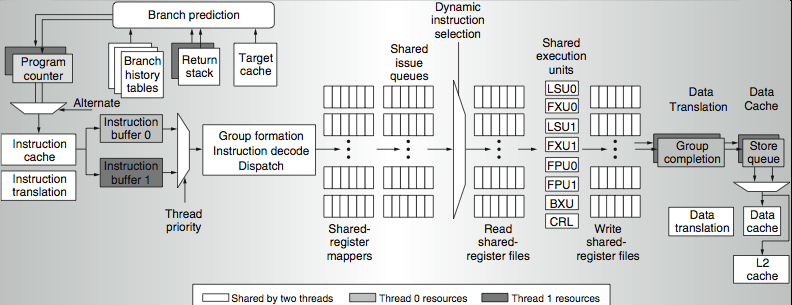 ECE 252 / CPS 220
27
IBM Power4  IBM Power5
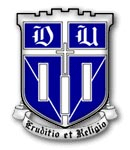 Support multiple instruction streams
	- Increase L1 instruction cache associativity
	- Increase instruction TLB associativity
	- Mitigate cache contention from instruction streams
	- Separate instruction prefetch and buffering per thread
	- Allow thread prioritization	
Support more instructions in-flight
	- Increase the number of physical registers (e.g., 152 to 240)
	- Mitigate register renaming bottleneck
Support larger cache footprints
	- Increase L2 cache size (e.g., 1.44MB to 1.92MB)
	- Increase L3 cache size 
	- Mitigate cache contention from data footprints
Power5 core is 24% larger than Power4 core
ECE 252 / CPS 220
28
Instruction Scheduling
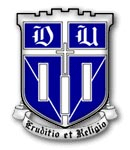 ICOUNT: Schedule thread with fewest instructions in flight
	
(1) prevents one thread from filling issue queue

(2) prioritizes threads that efficiently move instructions through datapath

(3) provides an even mix of threads, maximizing parallelism
ECE 252 / CPS 220
29
SMT Performance
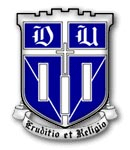 Intel Pentium4 Extreme SMT
	- Single program
	- 1.01x speedup for SPECint and 1.07x speedup for SPECfp

	- Multiprogram (pairs of SPEC workloads)
	- 0.9-1.6x for various pairs

IBM Power 5
	- Single program
	- 1.23x speedup for SPECint and 1.16x speedup for SPECfp

	- Multiprogram (pairs of SPEC workloads)
	- 0.89-1.41x for various pairs

Intuition
	- SPECint has complex control flow, idles processor, benefits from SMT
	- SPECfp has large data sets, cache conflicts, fewer benefits from SMT
ECE 252 / CPS 220
30
Issue width
Time
SMT Flexibility
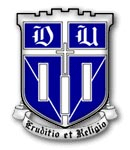 For SW regions with low thread level parallelism (TLP), reserve machine width for single thread instruction level parallelism (ILP)
For SW regions with high thread level parallelism (TLP), share machine width across all threads
Issue width
Time
ECE 252 / CPS 220
31
Types of Multithreading
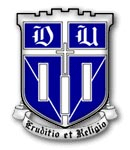 Simultaneous
Multithreading
Multiprocessing
Superscalar
Fine-Grained
Coarse-Grained
Time (processor cycle)
Thread 1
Thread 3
Thread 5
Thread 2
Thread 4
Idle slot
ECE 252 / CPS 220
32
Summary
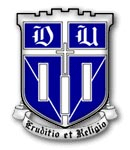 Out-of-order Superscalar
Processor pipeline is under-utilized due to data dependencies

Thread-level Parallelism
Independent threads more fully use processor resources

Multithreading
Reduce vertical waste by scheduling threads to hide long latency operations (e.g., cache misses)
Reduce horizontal waste by scheduling threads to more fully use superscalar issue width
ECE 252 / CPS 220
33